Modúl Foghlama 1:
Cé Mise?
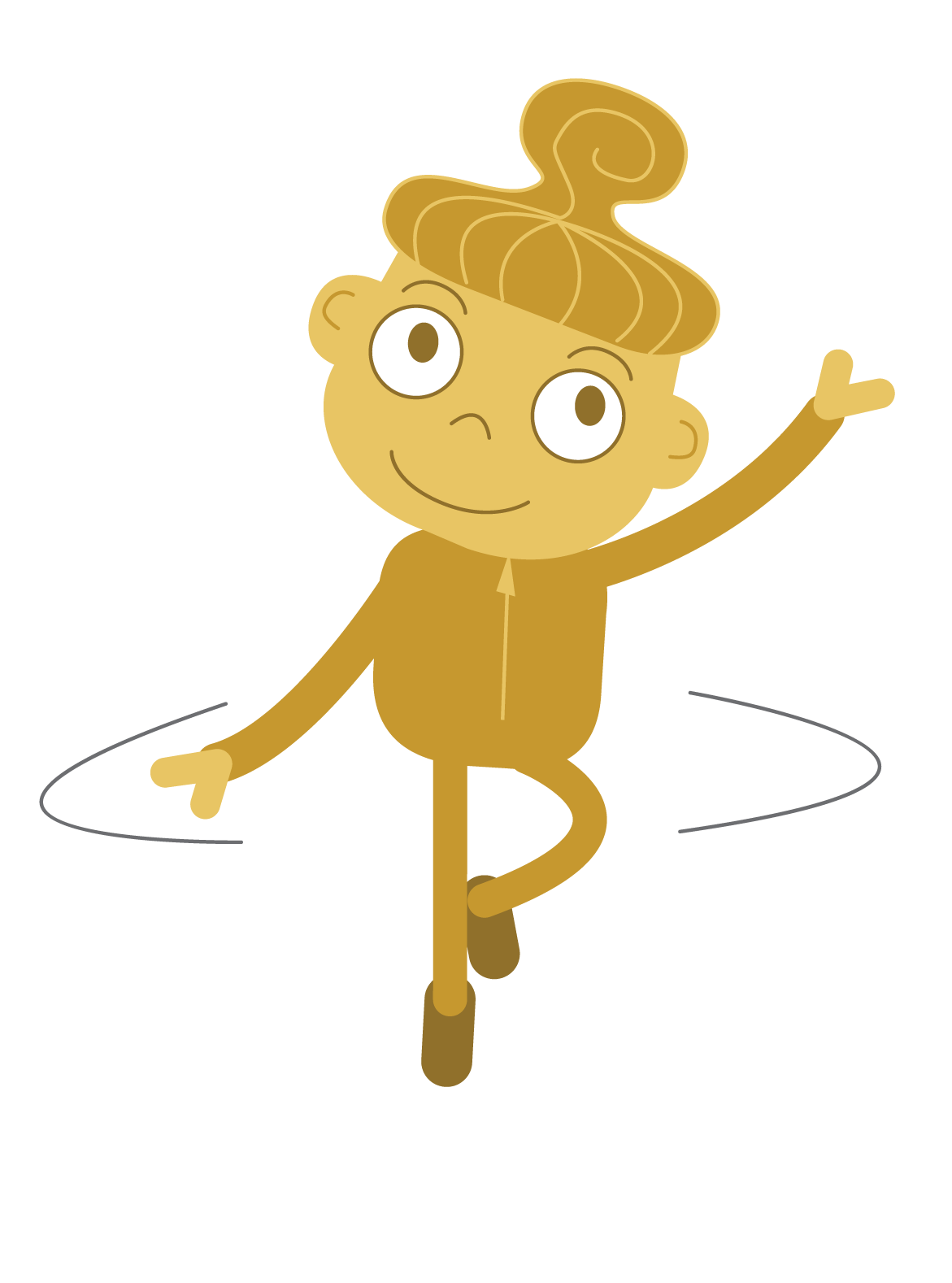 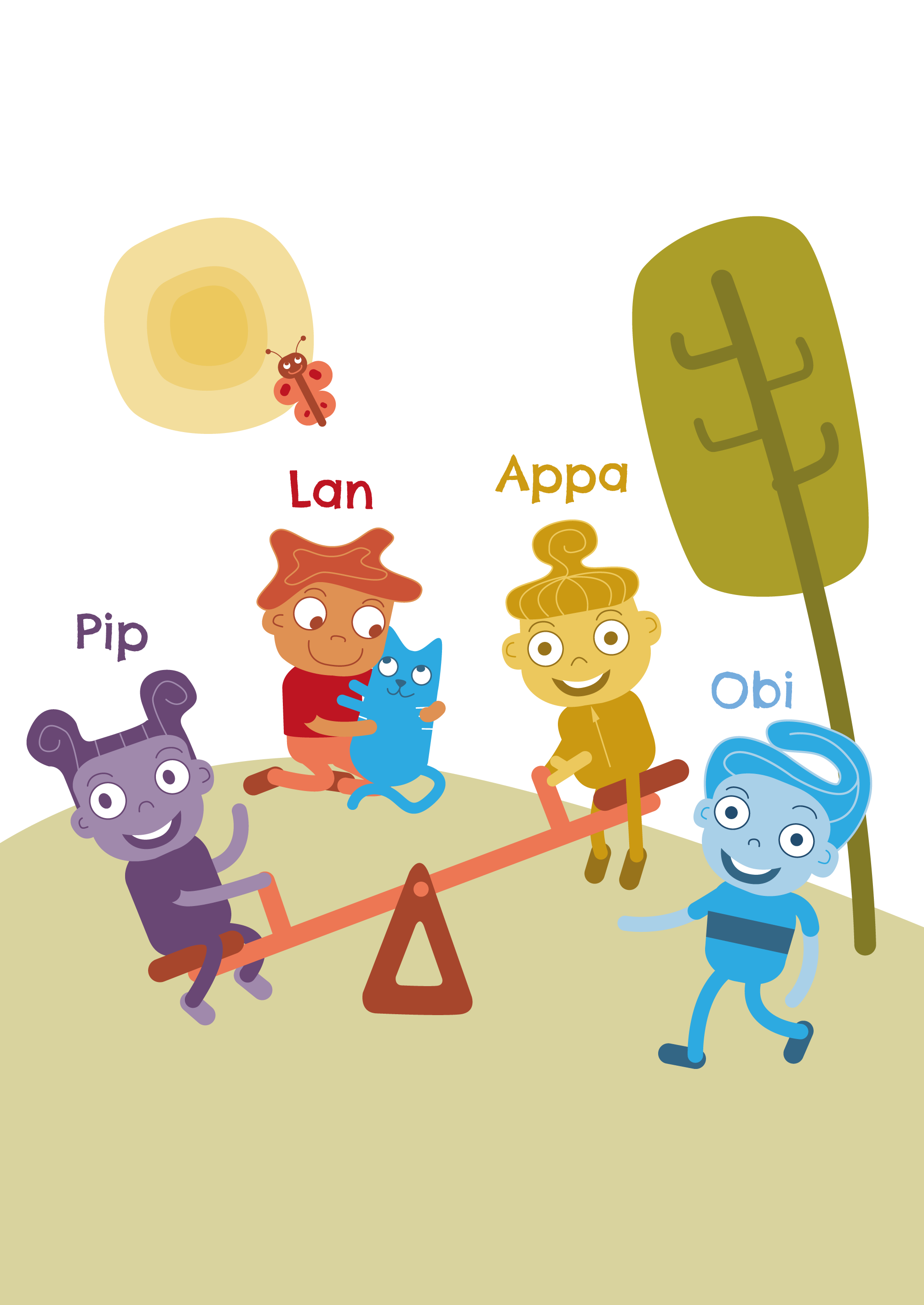 Apa
Lán
Pip
Obaí
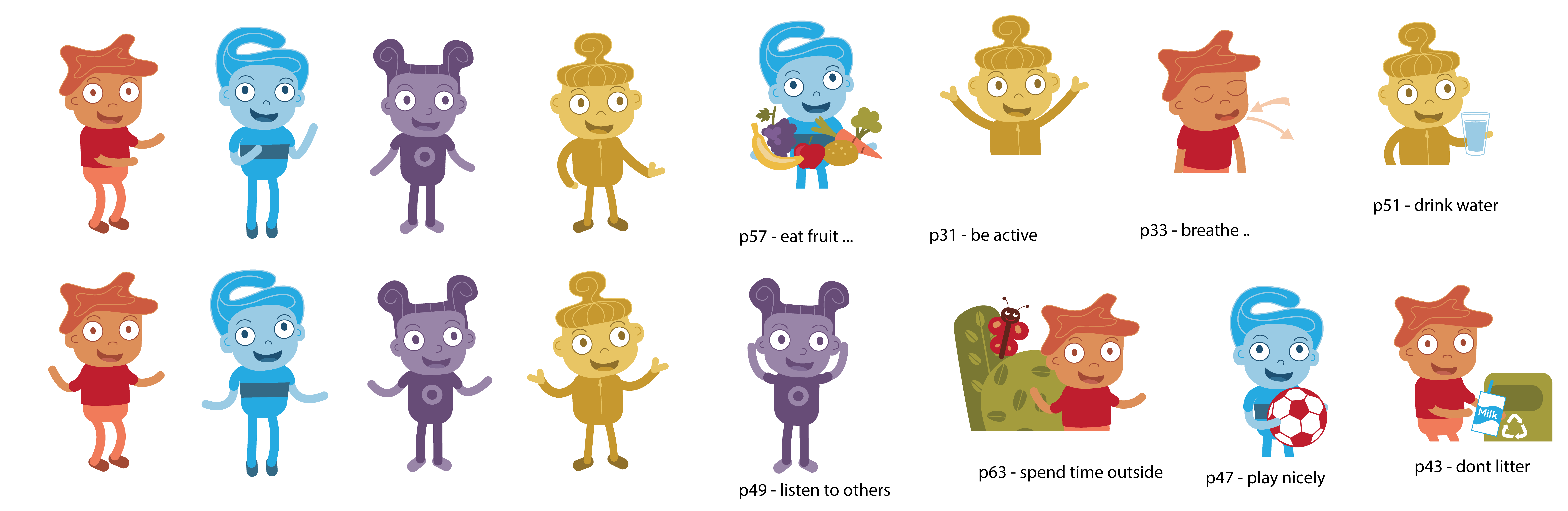 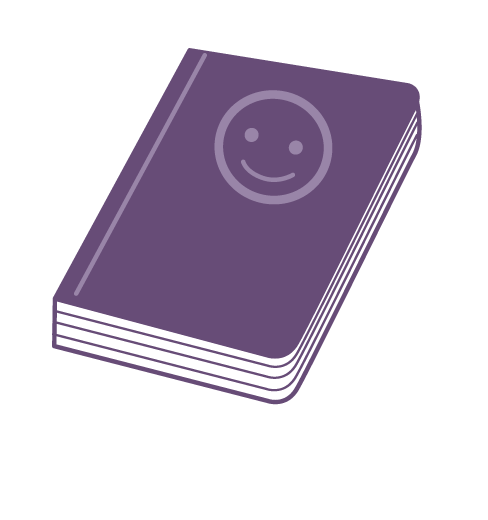 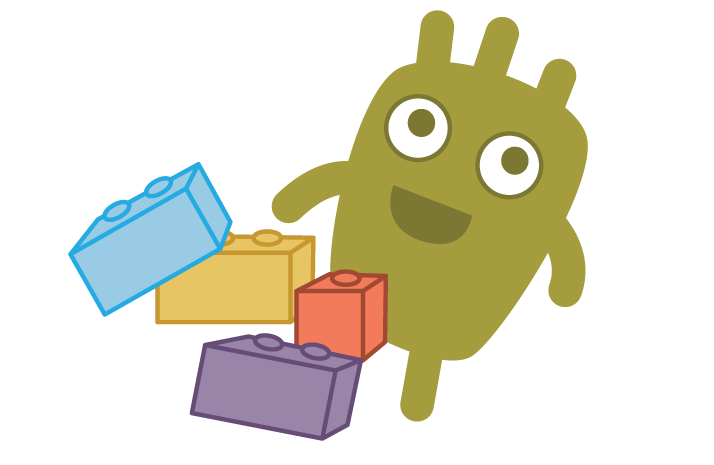 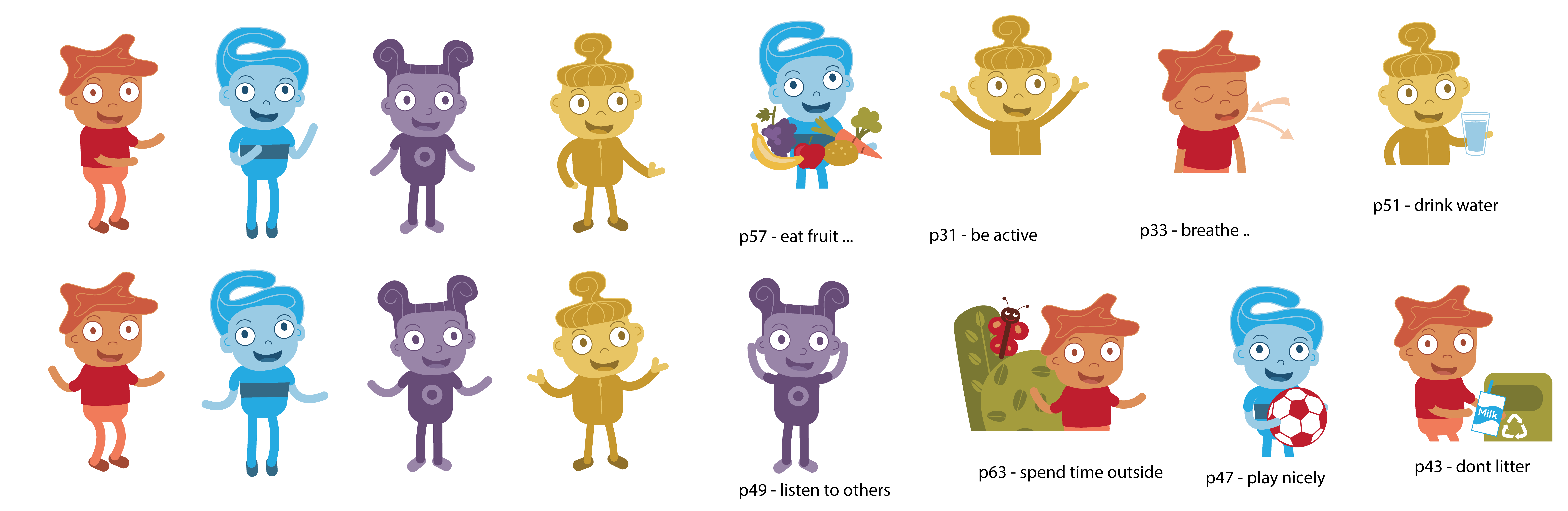 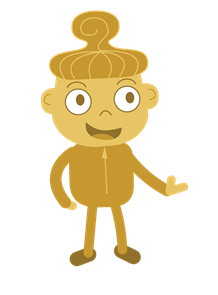 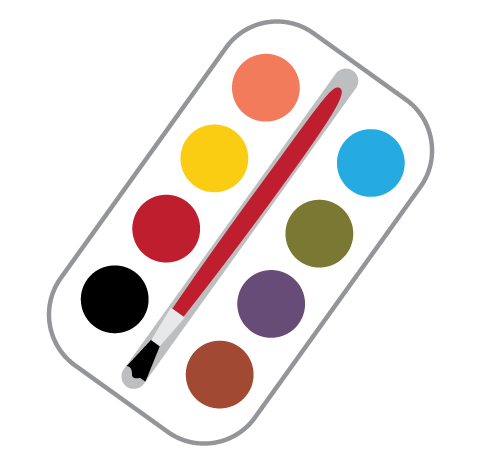 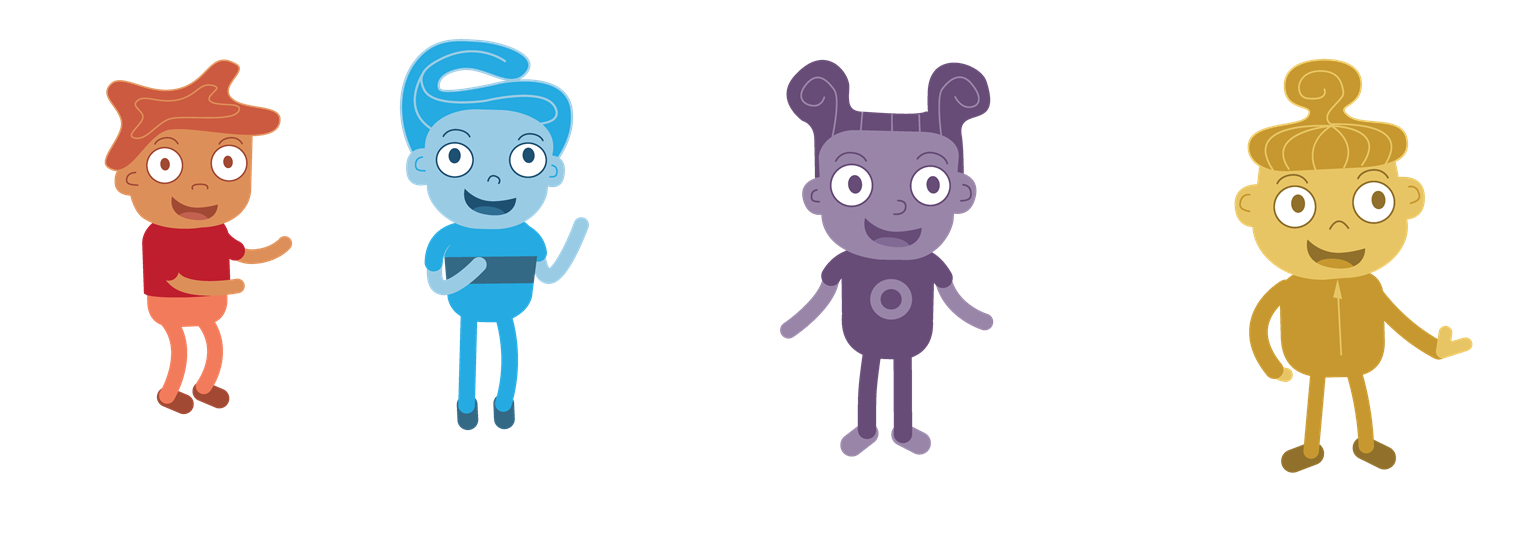 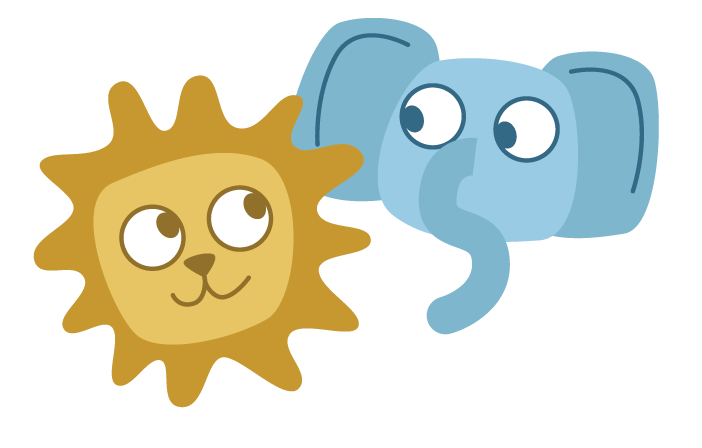 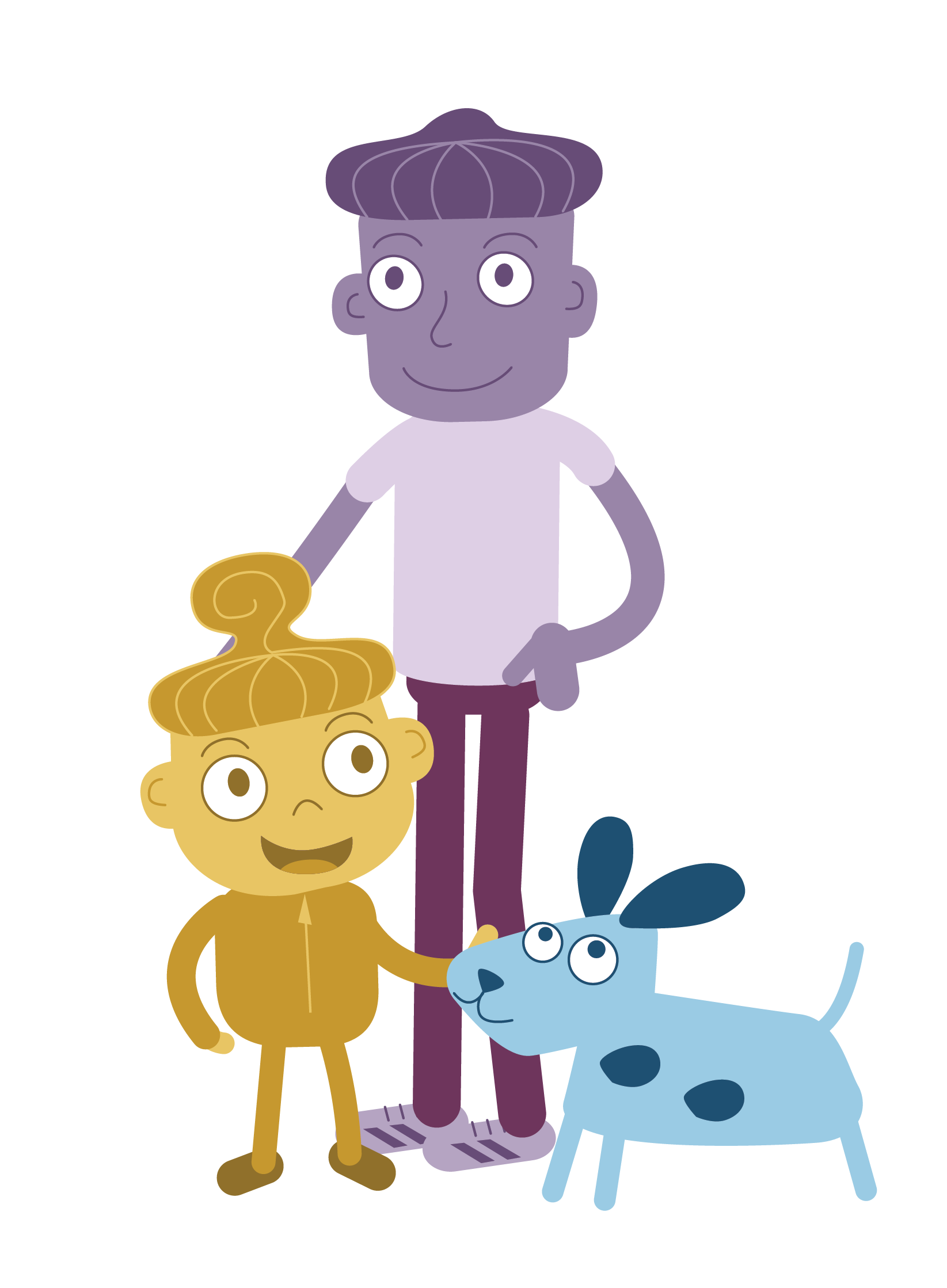 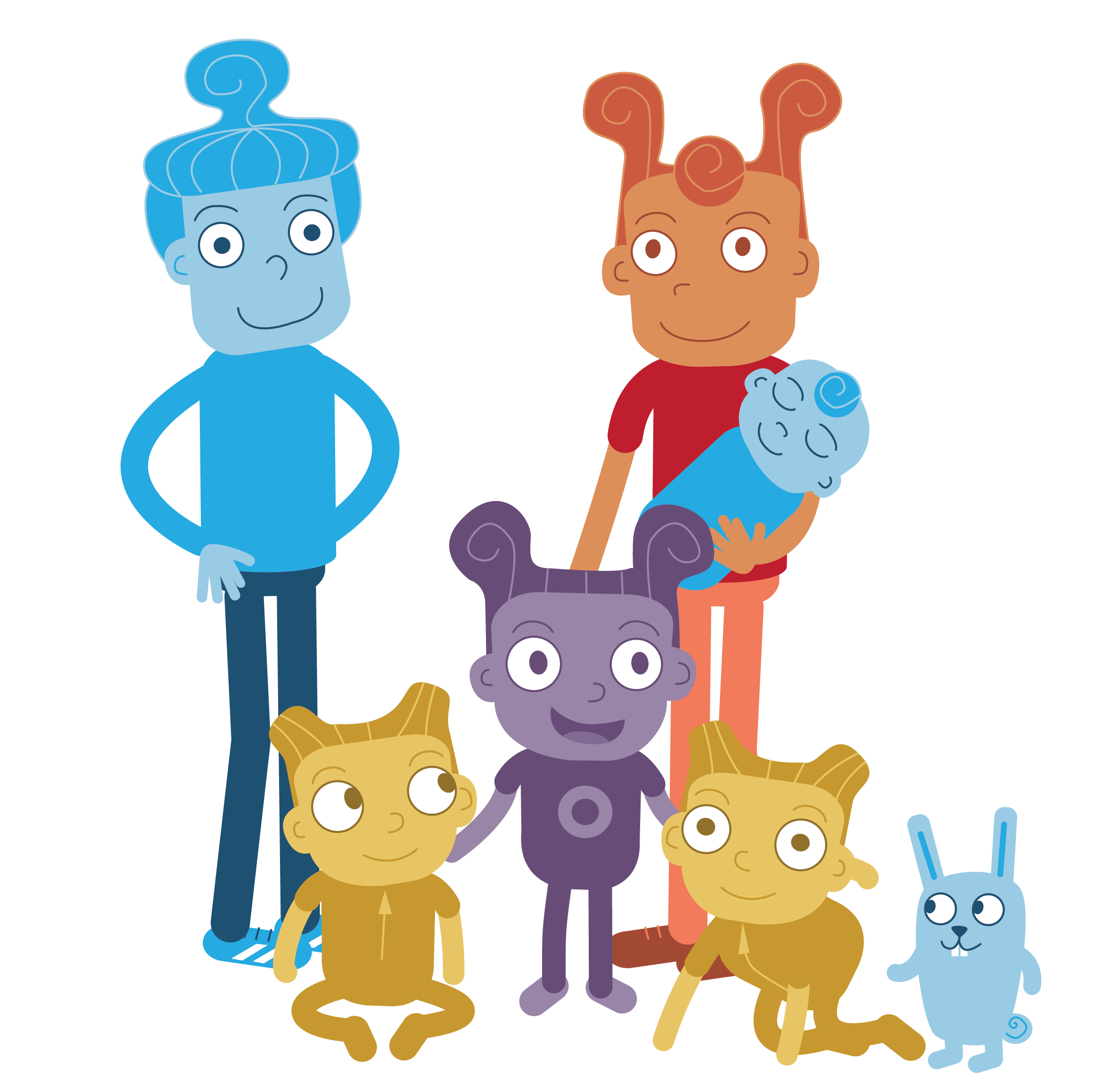 Cad a dhéanann speisialta thú?
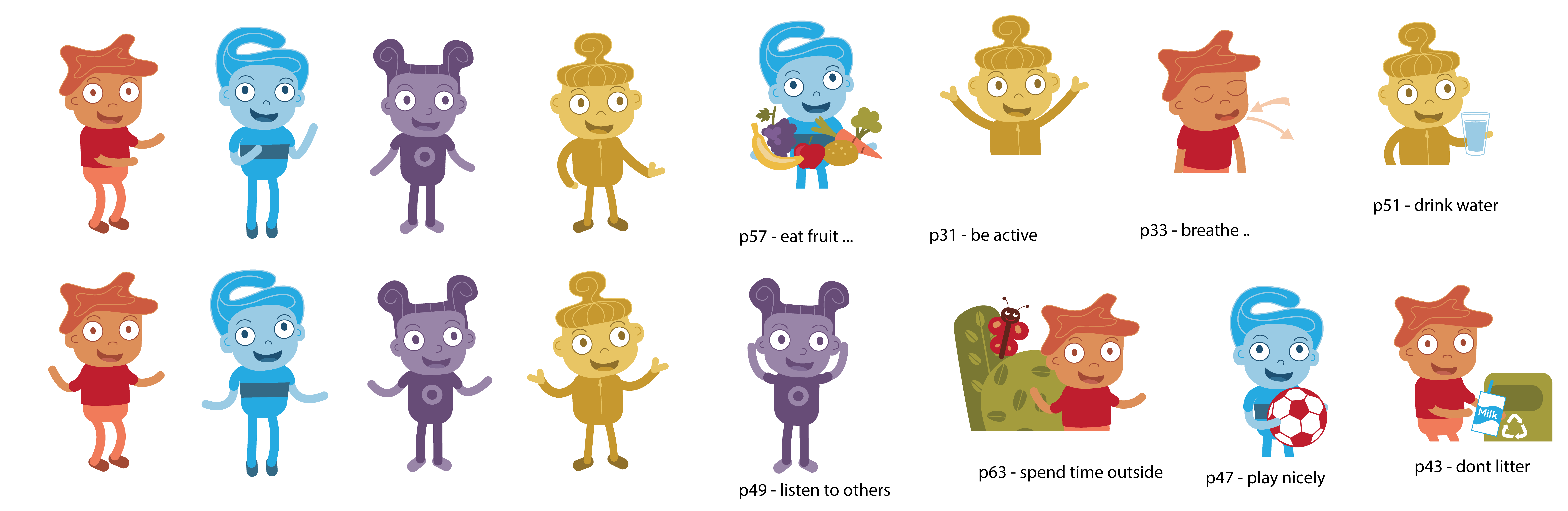